NOM: MAPENDO
POST NOM: SIBKASIBKA
PRENOM: Brigitte
FONCTION: TECHNICIENNE DE LABORATOIRE
INITIATRICE:DU LABORATOIRE D’ANALYSES BIOMEDICALE NEW LIFE ET DE L’ONG NOUVEL ESPOIR POUR LA VIE
Vision après les études
Etre au service des patients sans aucune condition préalable
Traiter les patients de la même façon quelque soit leur rang social.
2008 Période de Stage Professionnelle
L’observation faite pendand cette période  est que la  bonne prise en charge ne dépendait que de la situation socio-économique du patient et le vrai sens du mot “on a fait ce qu’on pouvait” après la perte d’un patient n’existait plus,car d’abord l’argent et les autres actes médicals après.
2008-2010Rencontre avec Medecin Sans Frontière HGR LUBUTU
Chez Médecin Sans Frontière la prise en charge des patients était totale et celà sans tenir compte du rang social du patient. A fait, le mot “on a fait ce qu’on pouvait” après la perte d’un patient avait raison d’etre dit, car toute l’équipe s’est donnée à fond pour le bon rétablissement du patient.
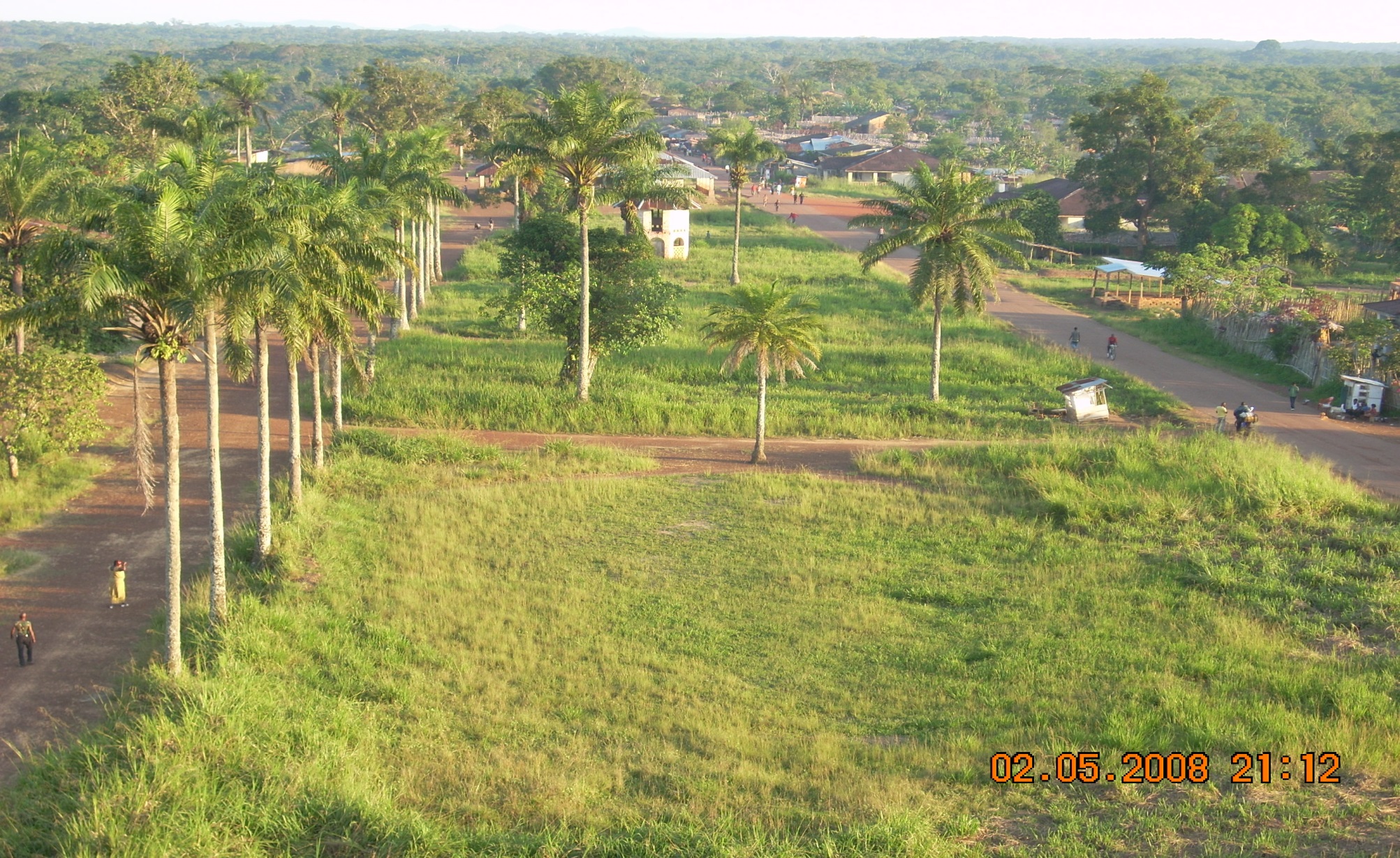 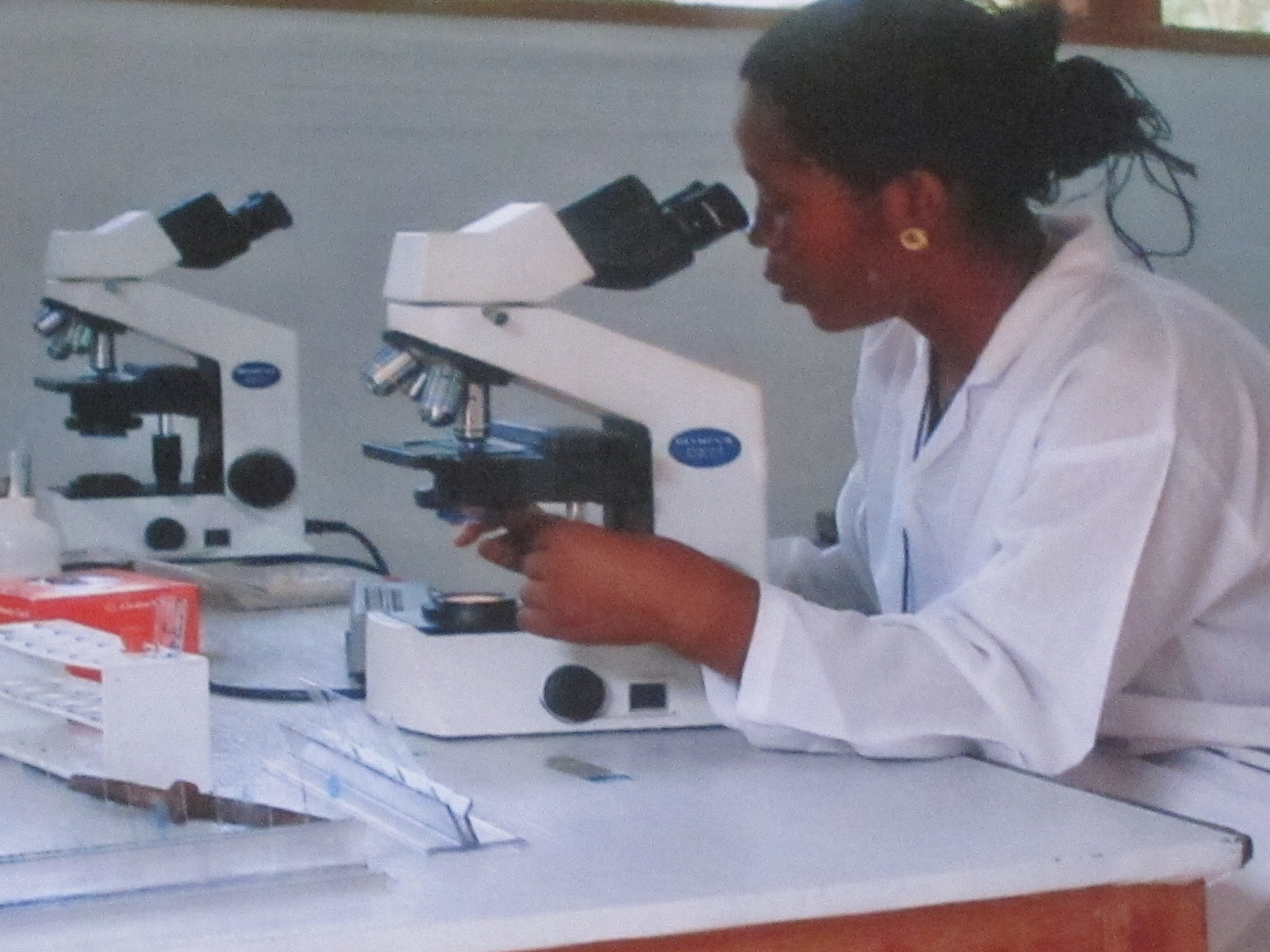 Le premier  jour chez MSF/Belgique
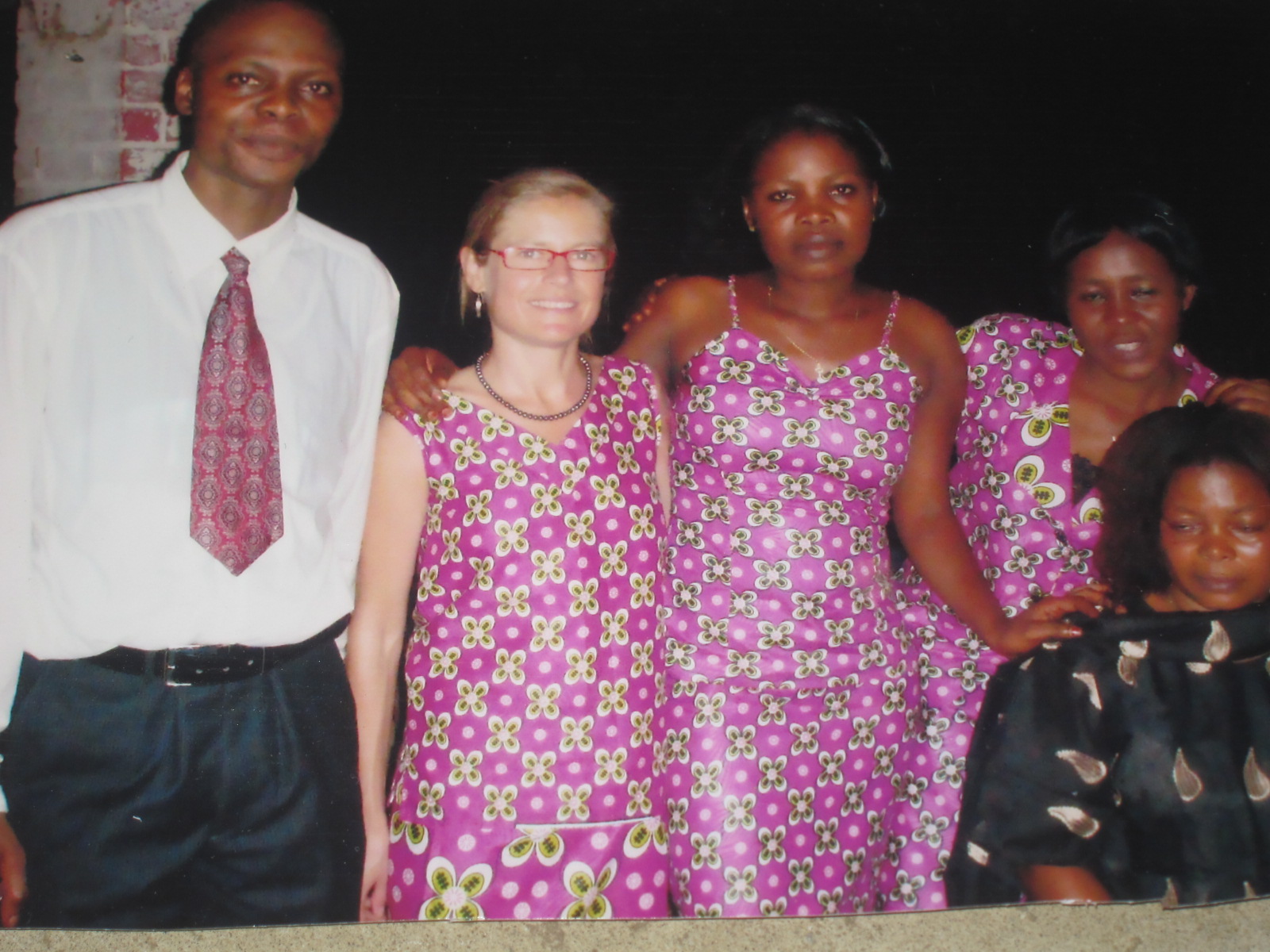 Equipe laboratoire  HGR Lubutu/MSF Belgique
Superviseur  Ruth Vebrugge
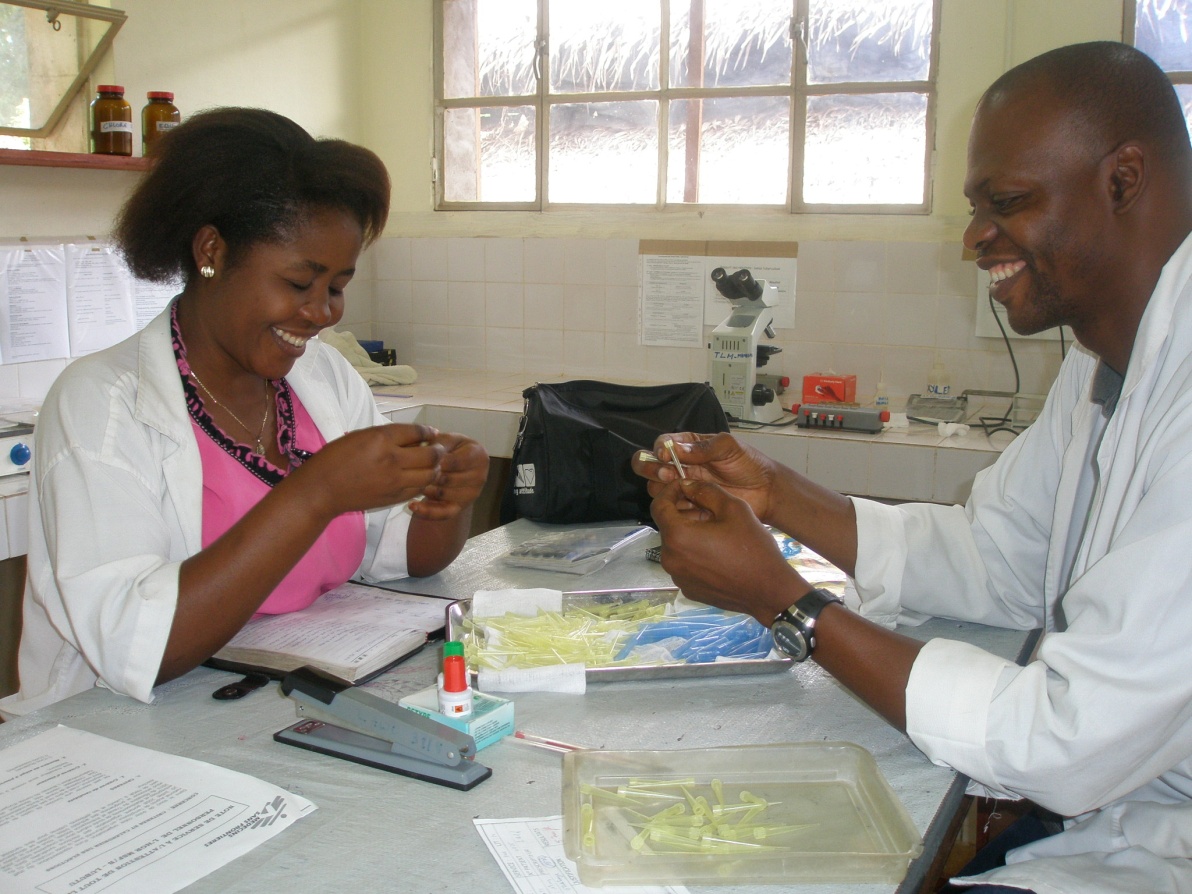 Ce que j’ai appris chez MSF/BELGIQUE
La grande et importante chose que j’ai apprise chez MSF/BELGIQUE est le sens de responsabilité vis à vis du patient et de tout ce qu’il faut pour bien faire ce travail( respect protocole, Gestion des matériels, travail en equipe...)
Le travail qu’abbatait l’MSF/BELGIQUE  dans la Province du Maniema été vraiment grandiose et admirable. Une bonne formation du personnel sur la prise en charge des patients quelque soit le service. Grâce à cette formation, l’envie de monter un laboratoire d’analyses biomédicales m’est venu en tête afin de continuer tant soit peu dans le meme principe de travail que MSF/Belgique.
2010Ouverture du laboratoire d’analyse biomédicale.
1.  Nomination : LABORATOIRE BIOMEDICAL NEW LIFE
Création : Le laboratoire a vu le jour en Novembre 2010
3. Prés tâteurs au sein du laboratoire: 

Supervision : à la personne de MAPENNDO SIBKASIBKA Brigitte
   Une technicienne de laboratoire à la personne de KASOKI MALIVA Rosette
Réception :  à la personne de SONGO NAZA Mireille
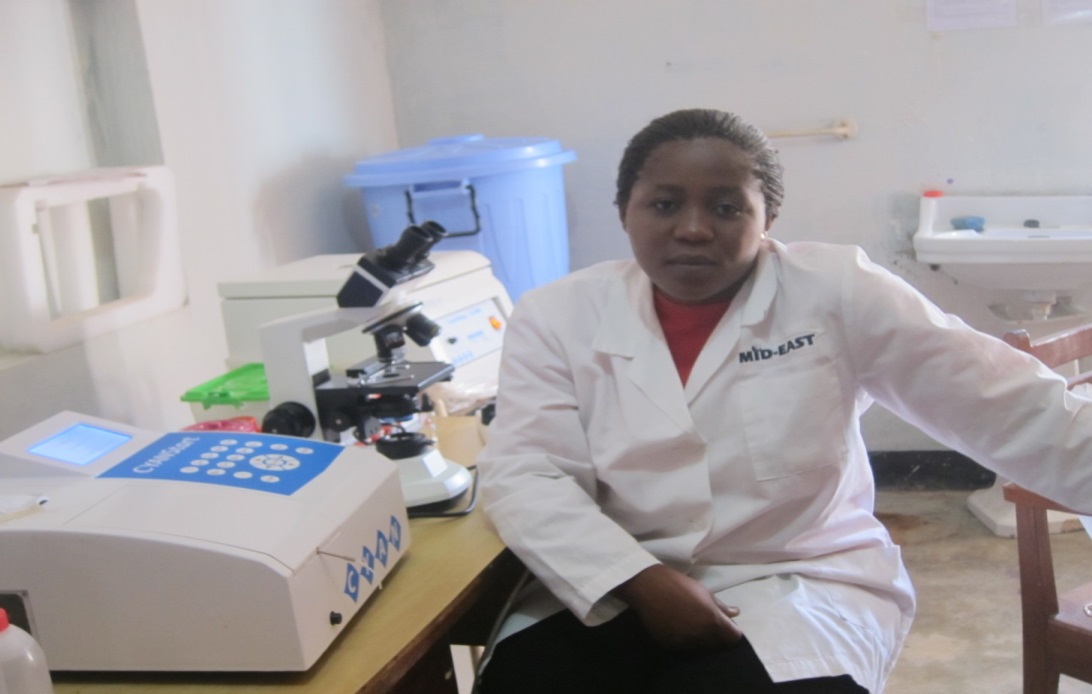 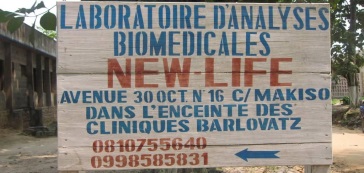 ANALYSES EFFECTUEES AU LABORATOIRE
Hématologie : dosage d’hémoglobine, numération de Globules 
Blancs, formule leucocytaire, test d’emmel ;
Parasitologie: Goutte épaisse, Goutte fraiche, selles directes, sédiment urinaires,
Immuno-sérologie: Paracheck Pf/Pan, bio-line syphilis, Détermine HIV/SIDA,
      hépatite B, TPHA, Widal
Biochimie: urée, créatinine, alat, asat, Protéines totales, bilirubine directe et totale, acide urique, cholestérol HLD, glucose, Calcium- -crésol phtaléine ,CRP qualitative, potassium, sodium
Bactériologie : coloration de Gram
LABORATOIRE BIOMEDICAL NEW LIFE
Bureau et Réception
Salle d’analyse
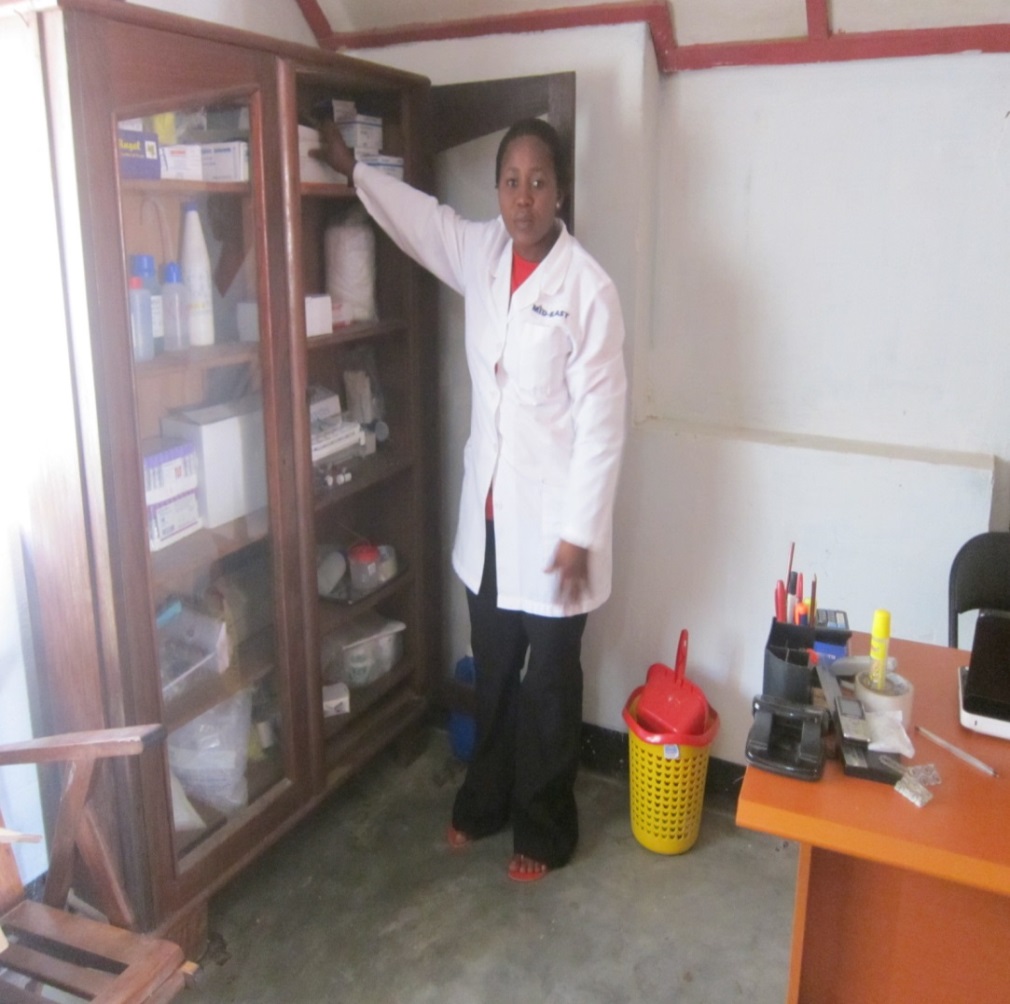 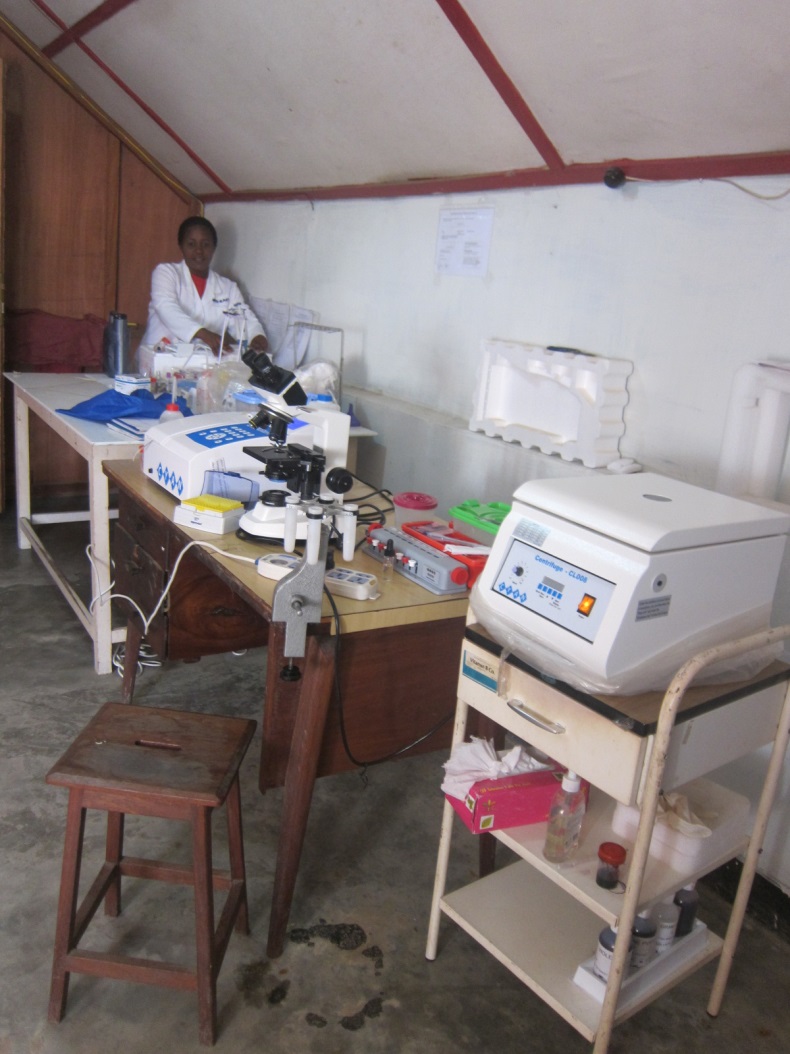 Problèmes rencontrés
Les initiatives privées requirent des moyens suffisants  (financier, matériels et humain,…) pour son succès. 

Sur le plan personnel, je me suis efforcée de donner une formation et un encadrement moyens.
 
Sur le plan équipements laboratoire; j’ai pu obtenir à partir d’aide de certaines personnes et mes propres moyens de bords des matériels de laboratoire qui répondent aux normes moderne. Cependant, le besoin se fait toujours sentir pour compléter ces équipements;
Problèmes rencontrés
Comme d’aucun n’ignore, le fonctionnement d’une activité privée nécessite un moyen assez conséquent pour faire face aux différentes contraintes.

Taxes
Electricité
Rémunération mensuelle du personnel
Clientèle pas facile à dénicher  (car exigence d’un pourcentage élevé en retour entrainant ainsi la préférence aux concourants )

p.e. pour 2011 : 96 $ solde positive
ProblEmes   et  IDEES …
Le problème de la clientèle devenait de plus en plus sérieux, entrainant ainsi le déclassement de la plus part de réactifs;

Parmi les rares analyses effectuées, j’ai observé la quasi- irrégularité de certains diabétiques avant que leur situation ne se stabilise. A première vue, j’ai pensé à la concurrence, mais après le renseignement  au près du consultant, il s’est avéré que les patients  ne fréquentaient plus les structures sanitaires  par manque de moyen de subvenir aux dépenses régulières des analyses que leur imposait leur état.
ProblEmes   et  IDEES …
En face de cette situation, je ne pouvais pas rester sans réagir .
 
L’ idée d’ initier une ASBL aux profits de démunies atteints des maladies chroniques (diabète, drépanocytose, hypertension artérielle et ses complications ainsi que le HIV/SIDA) commençait à croître.
CREATION DE L’ONG “NOUVEL ESPOIR POUR LA VIE”
Logo : Annie Vangheluwe, Meulebeke
2014
Les Statuts de l’ONG Nouvel Espoir Pour la vie ont été élaborés en juin 2013 et  légalisés en Mai 2014
L’ONG Nouvel Espoir Pour la Vie est composée de 19 membres signataires des Statuts et d’autres membres n’ayant pas participé à la signature de ces derniers.
Dans les 19 membres nous avons des professions confondues ( Médecin, Technicienne de laboratoire, infirmière, économistes, épidémiologies…)
RAYON D’ACTION ET CIBLES
L’ONG Nouvel Espoir Pour la Vie peut mener ses interventions à tout endroit selon que la nécessité l’oblige.

Pour l’intérêt de sa population cible, l’ONG Nouvel Espoir Pour la Vie peut travailler en synergie  avec d’autres ASBL ou Organisations.
BENEFICIAIRES
Sont bénéficiaires :   
    Toute personne démunie, victime des maladies chroniques dont:


diabète;

hypertension artérielle et ses complications (Insuffisance cardiaque);

Drépanocytose;

Infection à VIH/SIDA
MEMBRES
L’ONG Nouvel Espoir Pour la Vie comprend 5 catégories de members:

Membre fondateurs ,
Membres cofondateurs ,
Membres d’honneurs ,
Membres sympathisants,
Membres adhérents
MEMBRES
Par fondateur on entend l’initiatrice et réalisatrice du présent projet, à la personne de MAPENDO SIBKASIBKA Brigitte.        
Membres cofondateurs : toute personne physique ou morale ayant été copté par l’initiatrice pour être  signataire des présent Statuts. 
Membres d’honneurs : sont membres d’honneurs, toute   personne physique ou morale qui a donnée son apport tant moral, financier que matériel à la réalisation des objectifs de l’ONG.
Membres sympathisants : sont membres sympathisants, toute  personne physique ou morale qui partage et soutient de quelque manière que ce soit les objectifs de l’ONG. 
Membres adhérents : sont membres adhérant, toute personne physique ou morale ayant rempli les  conditions d’adhésion.
OBJECTIFS
Permettre l’accès aux analyses biomédicales,( Glucémie, ALAT, ASAT, Hémoglobine glyquée, test d’emmel,…)

Rendre disponible le traitement  (insulines,…)

Sensibiliser la population cible à l’auto-prise en charge

Stimuler la solidarité et lutter contre la discrimination
COMMENT ENTRER EN CONTACT AVEC LA POPULATION CIBLE
Entrer en contact avec les autres ONG ou Associations

Entrer en contact avec les consultants des différentes structures sanitaires

 Sensibilisation à domicile.

Actuellement 
 50 diabétiques, 15 PVV, 15 hypertendus, 20 drépanocytaires
PREMIER CONTACT EFFECTUE
Contacts avec l’ association de prise en 
charge des malades diabétiques à Kisangani
SOURCE DE FINANCEMENT
appuis des partenaires  extérieurs, 
produits des activités Laboratoire NEW LIFE,
subventions du gouvernement,
dons et legs, 
cotisations des membres,
frais d’adhésion.
ESTIMMATION DEPENSEs annuels pour les ANALYSESpar patient
MERCI POUR VOTRE ATTENTION
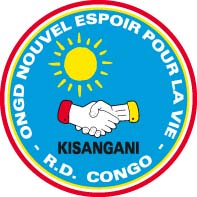 Contact
KISANGANI
Brigitte Mapendo SibkaSibka	
N°5, Av du 30 Octobre – quartier de musiciens
Commune de MAKISO - Kisangani	
Tel. :   0032 850 159 474	
E-mail : msibka@yahoo.com

BELGIE
Ruth Verbrugge	
Ruggestraat 54B	
8580 Avelgem	
Tel. :0476   /   31  01   20   
E-mail :ruth.newliferdc@gmail.com


http://www.4depijler.be/organisatie/4depijler/nouvel_espoir
Back up info
LABORATOIRE BIOMEDICAL NEW LIFE, UNITE ESSENTIELLE ACTUELLE DE PRODUCTION DE L’ONG NOUVEL ESPOIR POUR LA VIE
Le Laboratoire constitue actuellement l’unité essentielle de production de l’ONG mais avec les analyses effectuées la concurrence nous défie car ils ont la facilité d’approvisionnement en international des réactifs. Suite a cet avantage, ces concurrents  effectuent des opérations  dites « opération retour   auprès des médecins ou infirmiers consultant qui leur ont envoyé les patients pour analyses , chose que nous sommes incapables de faire et cela affaiblit notre opérationnalité.

Vu la compétence acquise et la réputation en microbiologie que j’ai dans la ville grâce aux formations bénéficiées dans le cadre de ma collaboration avec le VLIR/UOS et l’IMT , je pense contourner la situation en implantant un laboratoire de recherche et clinique de microbiologie bien équipé qui permettra d’accroitre notre production.